תמונות ילדות וחפצים משמעותיים מחיי
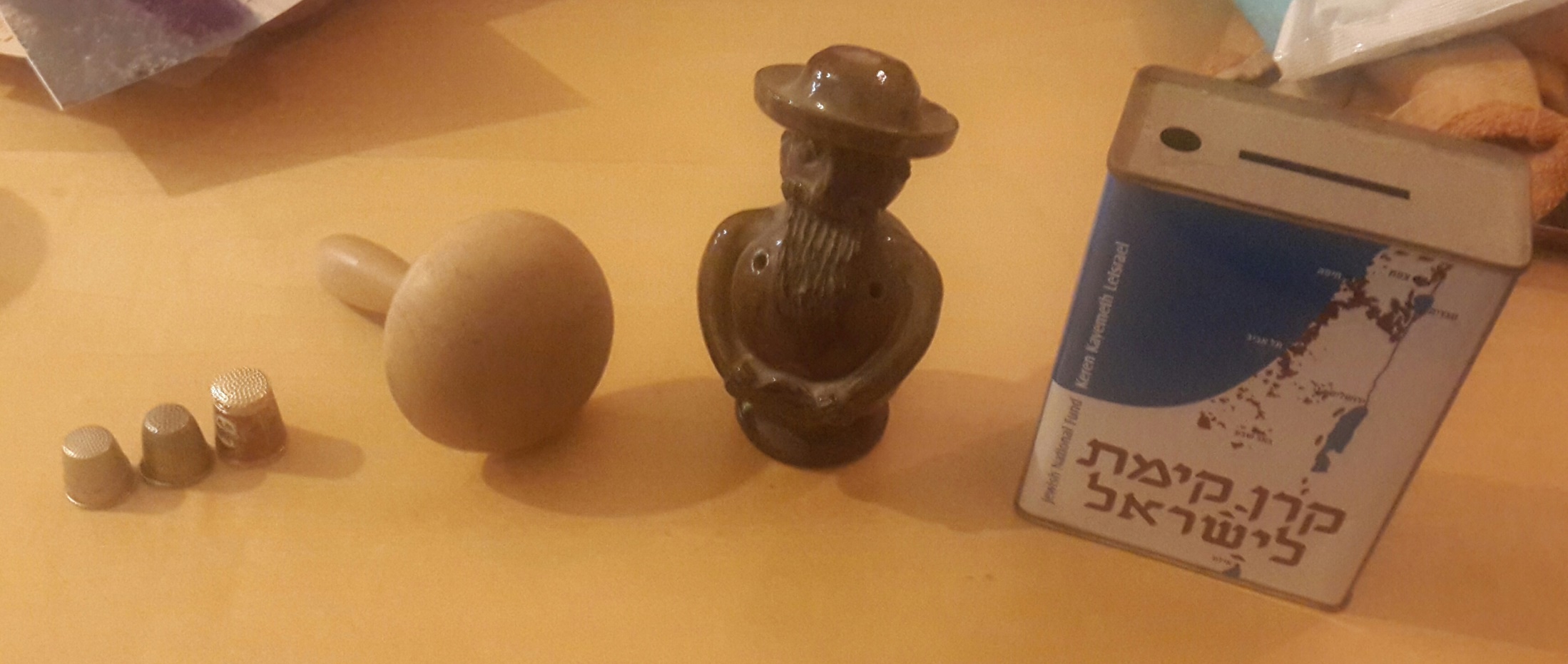 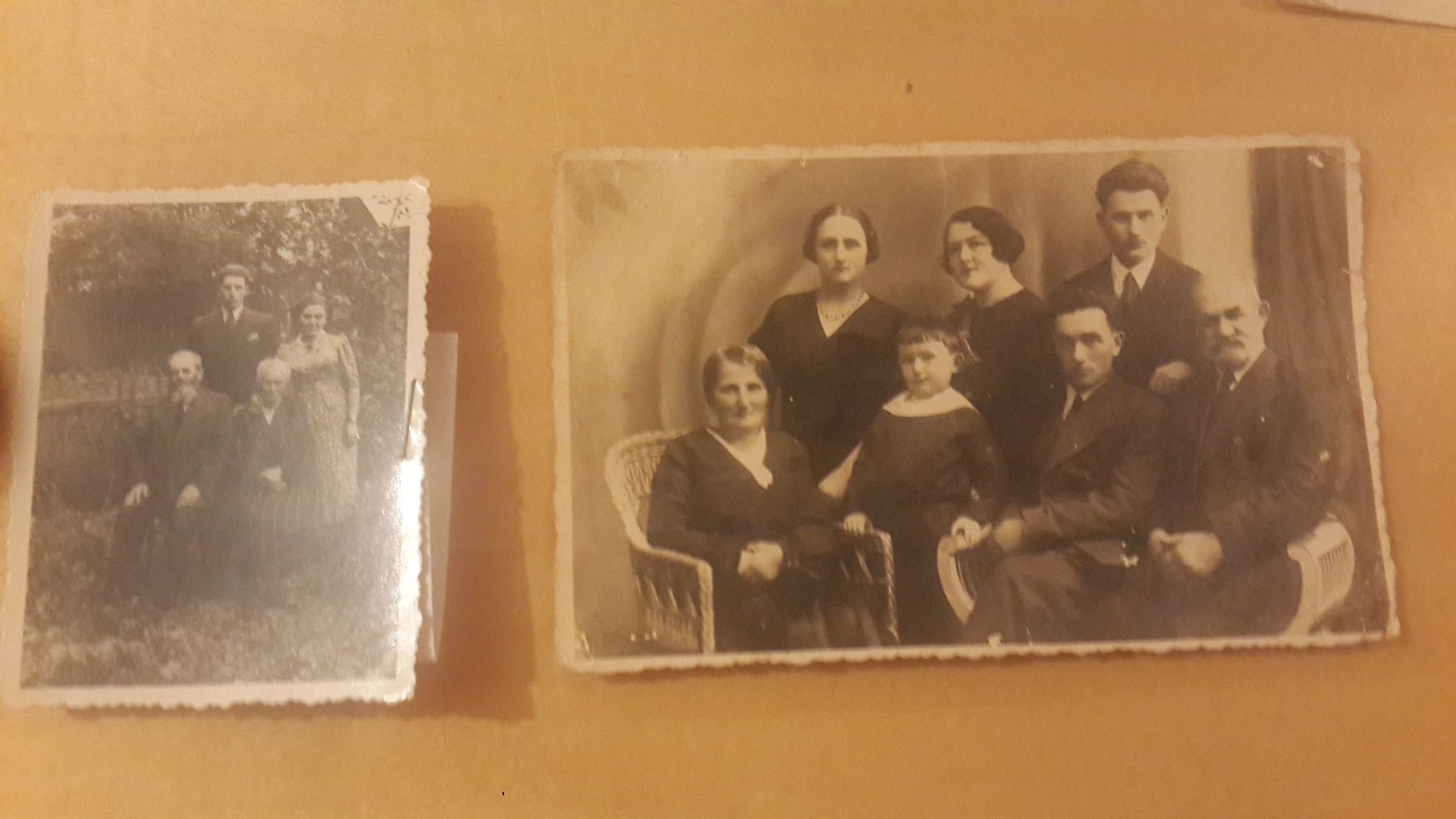 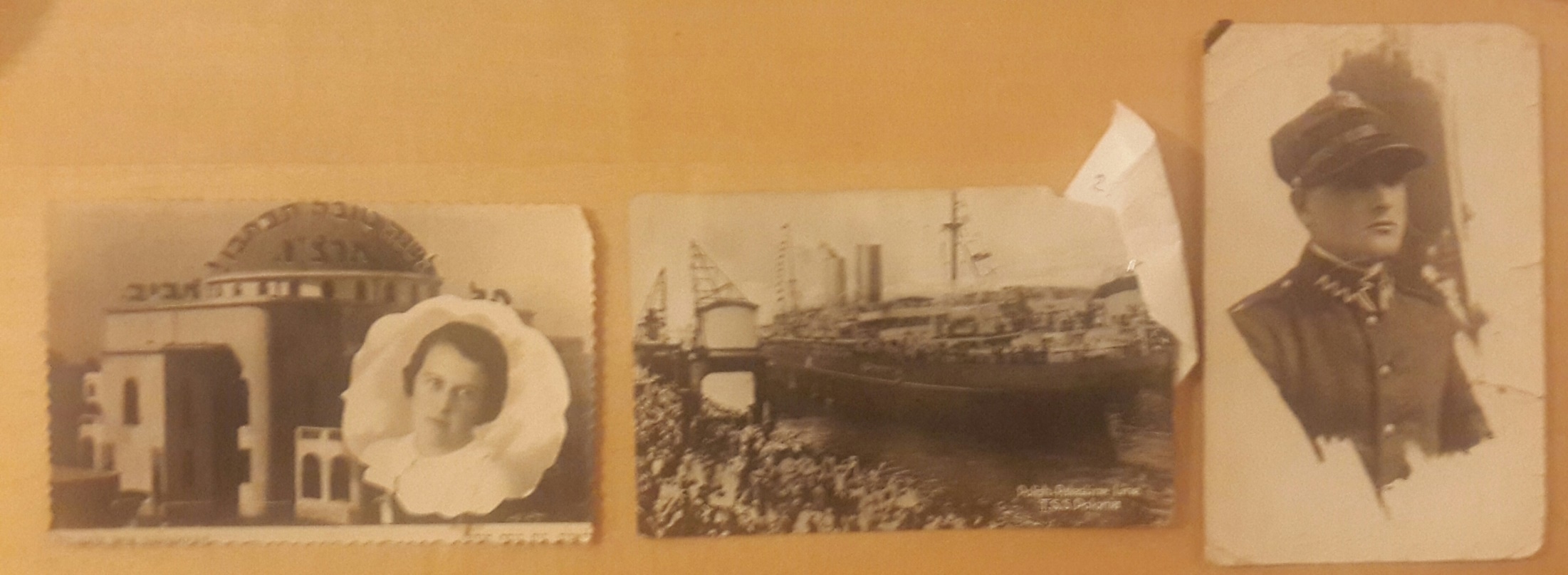 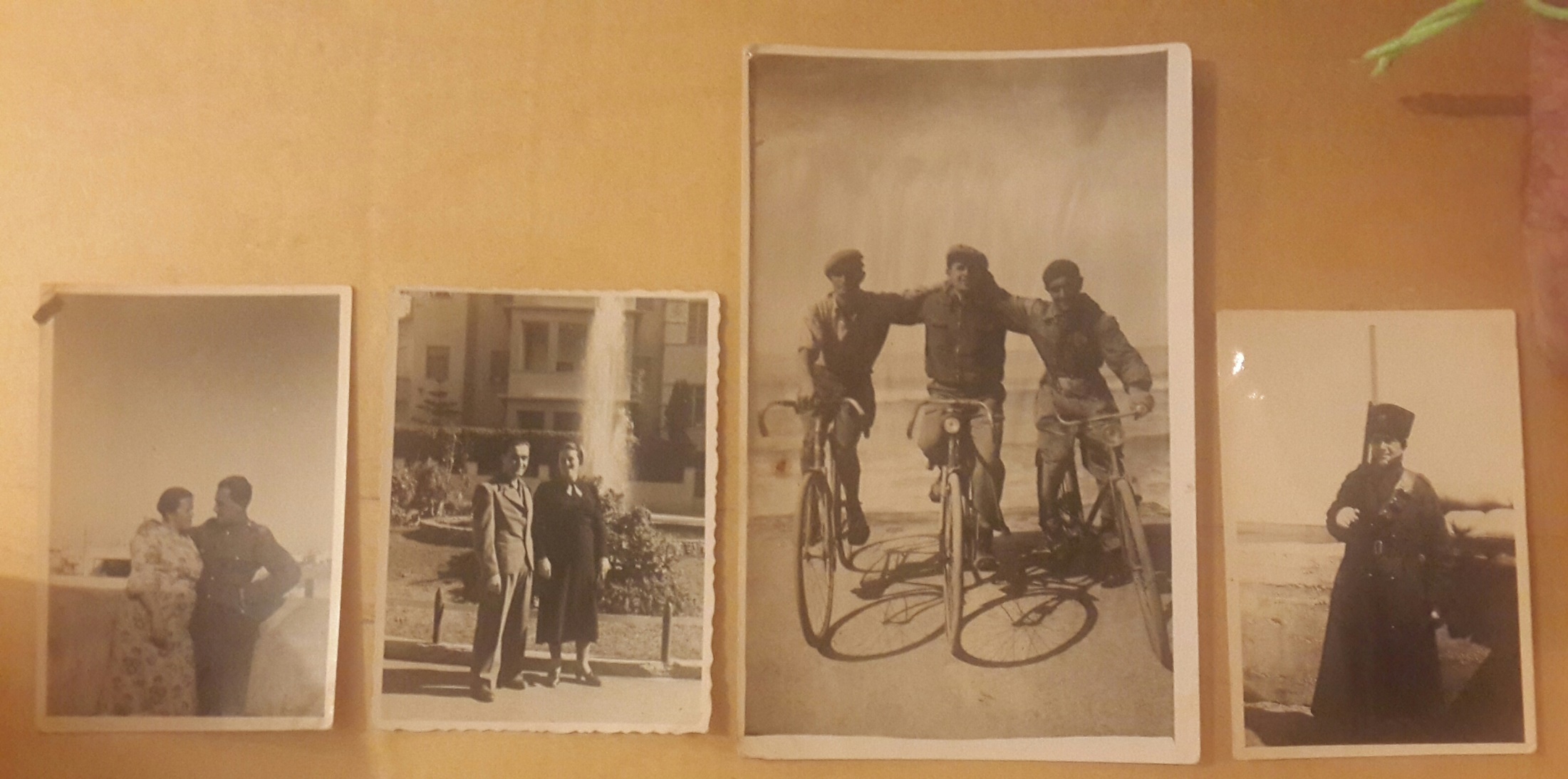 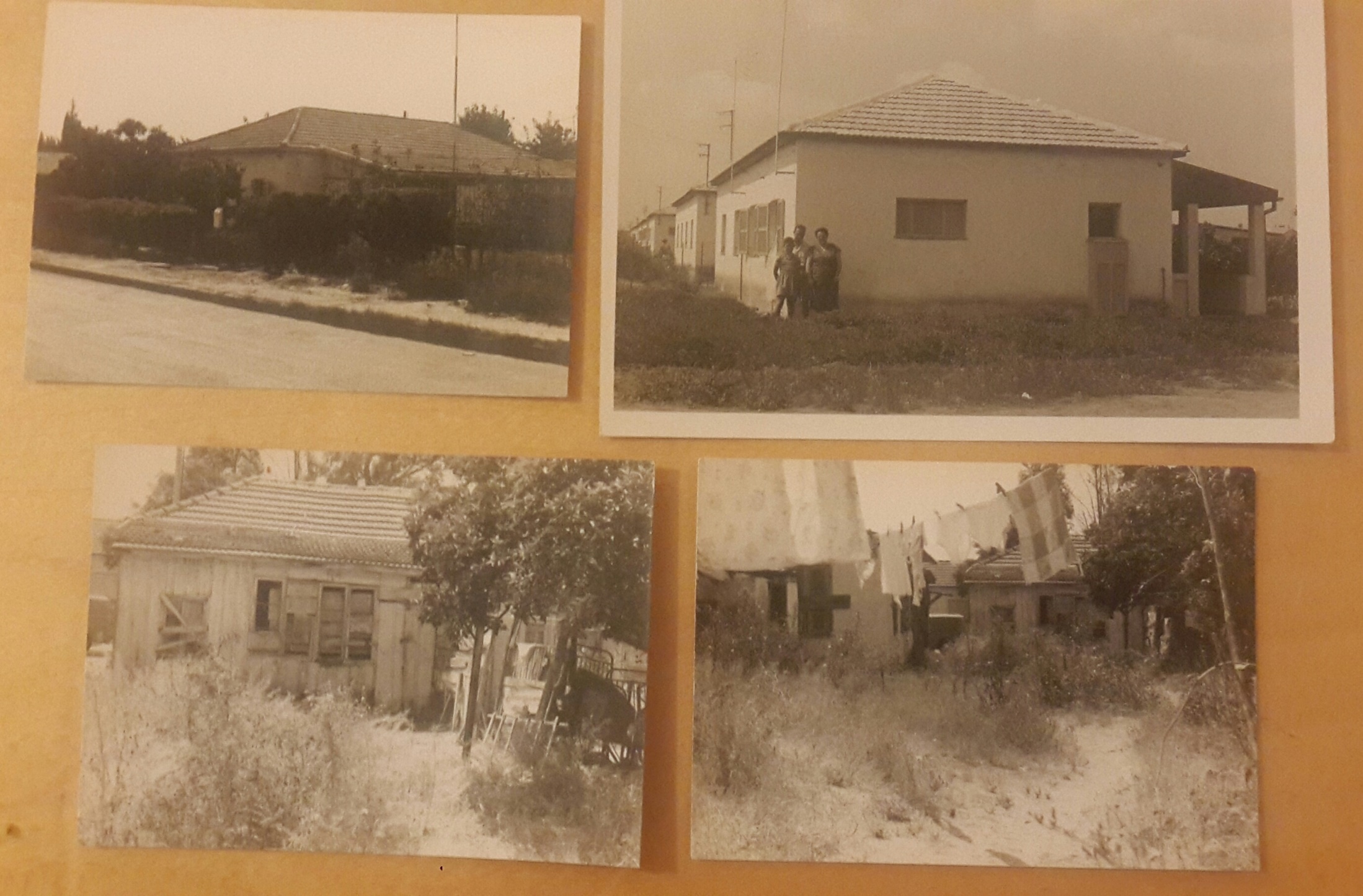 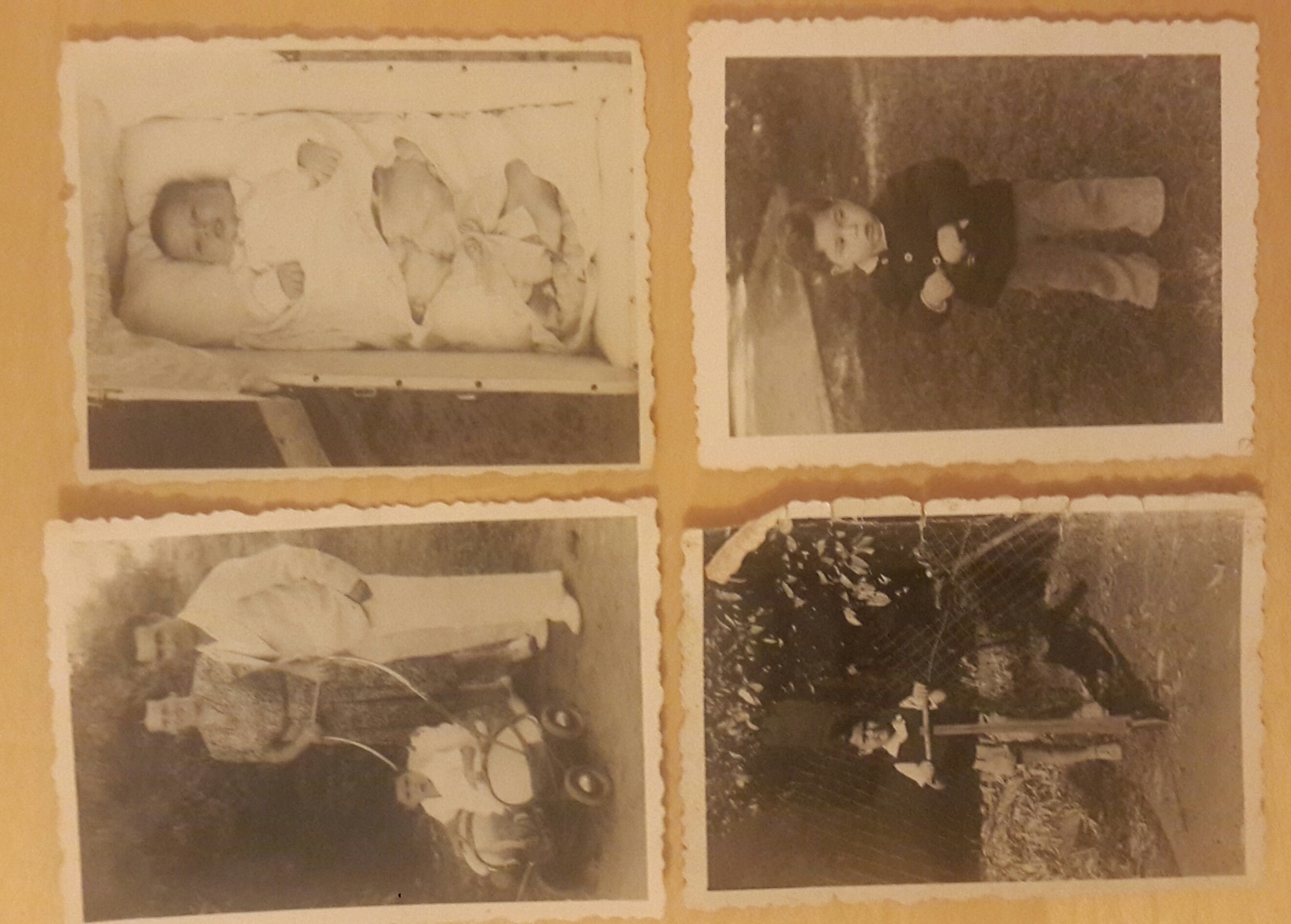 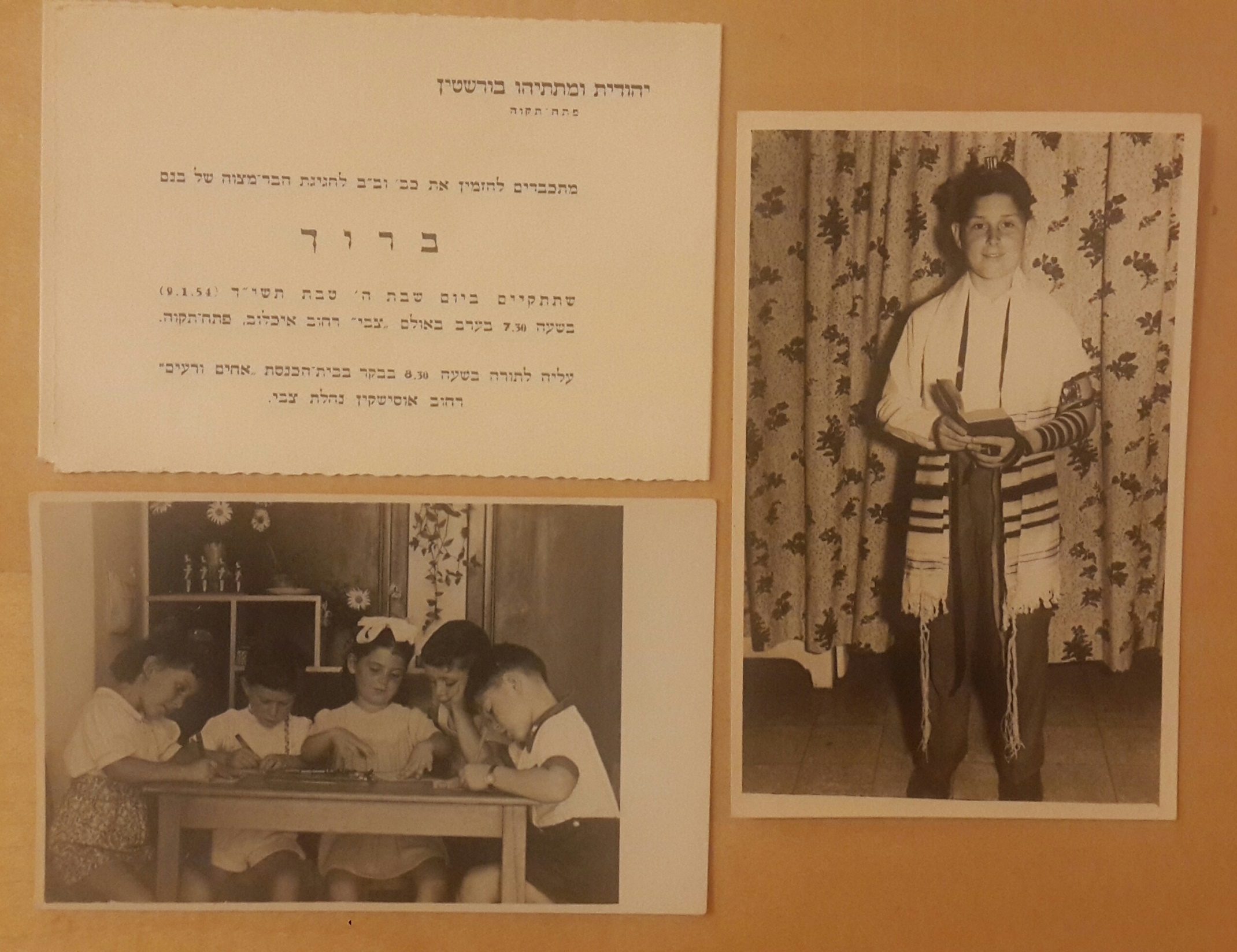